PVB Monthly Webinar: Improving Failed Inductions Meeting ACOG/SMFM Criteria
June 26th, 2023, at 12:30 PM
Overview
2023 Face-to-Face Meeting  Recap
PVB Data overview
Failed Inductions
Northwestern Prentice Women’s Hospital: Marissa Wernick, MSN, RN, RNC-OB, Manager 
Polling
PVB Next Steps
Illinois Perinatal Quality Collaborative
2
Illinois Perinatal Quality Collaborative
3
2023 Face-to-Face Recap
Louisiana Perinatal Quality Collaborative (LaPQC): Achieving Safe, Equitable, and Dignified Births
Veronica Gillispie-Bell, MD, MAS, FACOG
Hospital Teams Panel: Sharing Approaches that make a Difference
BE: Mercyhealth Javon Bea-Riverside, Rockford, IL, Laura Smith, BSN, RNC-OB, C-EFM
BE:  SSM Health St. Mary's Hospital, St. Louis, MO, Elena Jenkins, BSN
PVB: University of Chicago Medicine, Chicago IL, Anna Marzano, BSN, CBC, C-EFM & Abbe Kordik, MD, FACOG
PVB: FHN Memorial Hospital, Freeport, IL, Danielle Wittig, BSN, RN & Keri Schubert, BSN, RNC-MNN
Engaging Patient / Community Partners to Optimize Birth Equity
Ebony Carter, MD, MPH , Cheron Philips, Richelle Smith
Attendance: 
222 OB Day
176 Neo Day
Approx. 100 across both days
Illinois Perinatal Quality Collaborative
4
BE:
BE:
BE:
BE/PVB:
PVB:
PVB:
PVB:
MNO-OB:
Breakout Session Topics
Social Determinants of Health Screening and Linkage to Resources
Active implementation of Respectful Care Practices and PREM survey
Moving Patient and Community Engagement forward at your hospital
Stratify your NTSV C/S Data and Actively Address Disparities
Checklist and Huddles Strategies that Promote Shared Decision Making
Sharing Provider Data and Using Data to Drive QI
Implementing Fallout Reviews and Sharing Results with Clinical Team Members
New Resources to Address Maternal Overdose Deaths and Sustain Optimal OUD Care
Illinois Perinatal Quality Collaborative
5
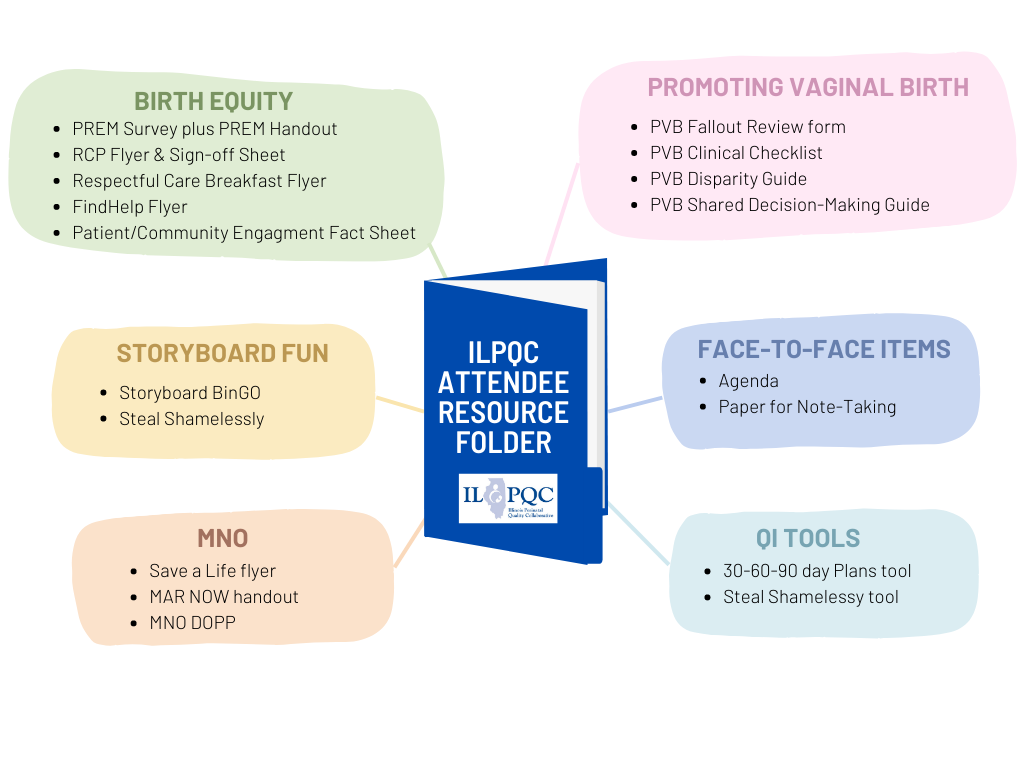 Don't forget to share Face-to-Face Resources!
Resources also available at ilpqc.org
6
PVB AWARD CRITERIA
QI Excellence Award: 
All data submitted
6 key structure measures in place
Achieved all 3 process and outcome measures
≥ 80% of Providers and Nurses educated on ACOG/SMFM guidelines
≥ 70% of all NTSV C-Sections meeting ACOG/SMFM guidelines
NTSV C-Section Rate ≤ 23.6%
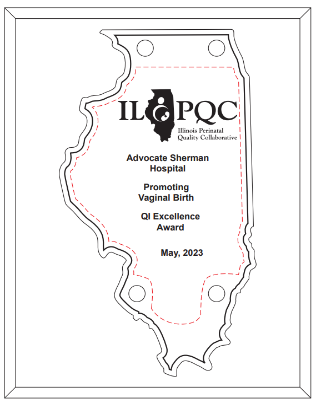 Illinois Perinatal Quality Collaborative
Your H
Your Hospital's Name Here!
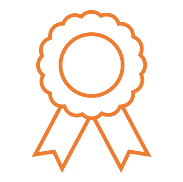 7
[Speaker Notes: QI Excellence Awards signify that you have achieved the initiative aims.   Did we change NTSV CS meeting criteria to 70%?]
Celebrating Previous PVB QI Excellence Awards
NM Kishwaukee Hospital
NorthShore University HealthSystem - Evanston Hospital
Northwestern Memorial Hospital
OSF Little Company of Mary Hospital
OSF St. Anthony Medical Center- Rockford
Riverside Medical Center
Abraham Lincoln Memorial Hospital
Advocate Sherman Hospital
Edward Hospital
Elmhurst Memorial Hospital
Gibson Area Hospital
Javon Bea Hospital - Riverside
8
[Speaker Notes: Congratulations for already achieving PVB Initiative Aims!

You've received QI Excellence Awards at annual conference, and we'll be sharing the new awardees next who'll receive their awards today]
Advocate Christ Hospital
Advocate Sherman Hospital
Alton Memorial
Amita Health Glen Oaks Hospital
Carle BroMenn Medical Center
Carle Richland Memorial Hospital
Franciscan Health Olympia Fields
HSHS St. Francis Hospital
HSHS St. Joseph's Breese
Memorial Hospital of Carbondale
OSF Heart of Mary Medical Center
Rush University Medical Center
NM Lake Forest Hospital
NewPVB QI Excellence Awards
9
[Speaker Notes: HUSTLE HUSTLE]
Illinois Perinatal Quality Collaborative
10
Summer 1:1 Sessions
Illinois Perinatal Quality Collaborative
11
Promoting Vaginal Birth
Moving from systems change to culture change to achieve success
2023 PVB Focus
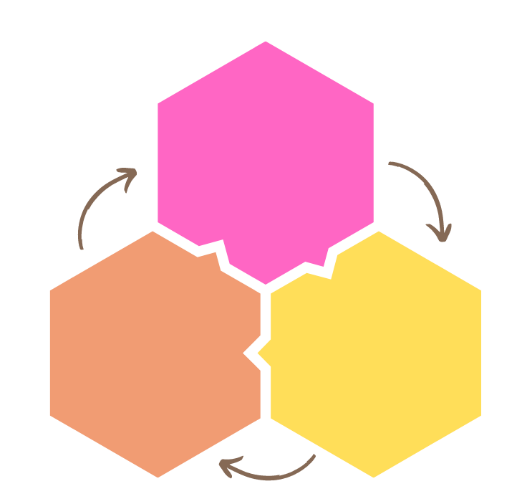 Helping all PVB teams to bring their NTSV C-Section Rates below 23.6%
NTSV C-Section Rate <23.6%
Increasing the % of NTSV C-Sections Meeting ACOG/SMFM Criteria with a focus on Failed Inductions and Second Stage Arrest to >70%
>70% Meeting ACOG/SMFM Criteria
Addressing Disparities
Identifying and addressing disparities in NTSV C-Section rates
Illinois Perinatal Quality Collaborative
13
PVB Key Strategies for Culture Change
Clinical Team Education and Buy-in
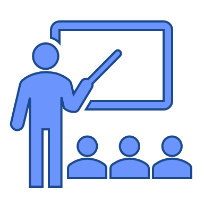 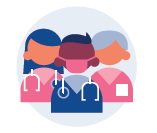 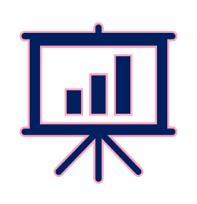 Delivery Decision Huddles and Checklist
Sharing Unblinded Provider-level NTSV C-Section Rates
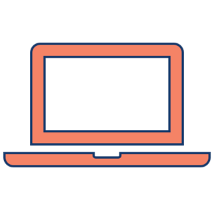 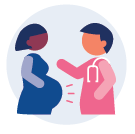 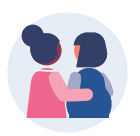 Educating patients and shared decision making
Fallout Reviews of cases not meeting ACOG/SMFM Criteria
Labor Management Support
NTSV C-Section Rate by Hospital: Aim >70% hospitals at goal
35%
Baseline
Q1 2023
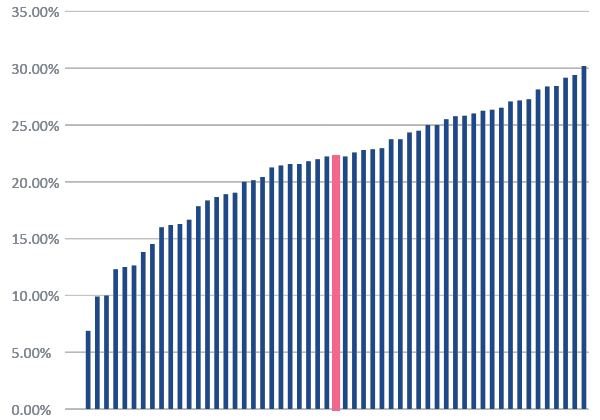 59%
Hospitals are now achieving their NTSV CS goal
Goal: < 23.6%
70%
If 7 more hospitals achieve goal
All ILPQC Rate: 22.2%
Illinois Perinatal Quality Collaborative
15
[Speaker Notes: If 7 more hospitals achieve <23.6%,  we will achieve 70% of Illinois hospitals at goal  FIX THE 35% ARROW]
NTSV C-Sections Meeting ACOG/SMFM Criteria
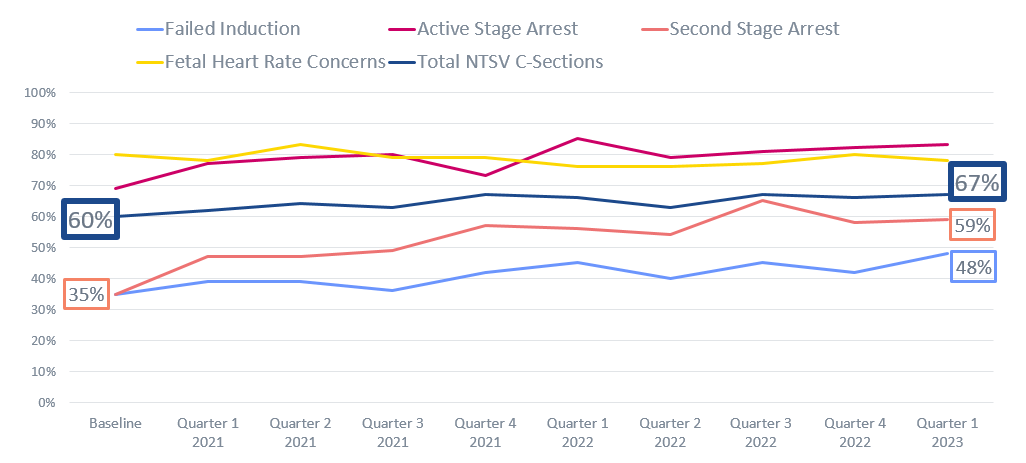 Goal: > 70%
2023 Focus Improving % Second Stage Arrest 
& 
Failed Induction 
 meeting criteria
Illinois Perinatal Quality Collaborative
16
Addressing disparities:NTSV C-Section Rate by Race and Ethnicity
24%
23%
Goal: <23.6%
Illinois Perinatal Quality Collaborative
17
Addressing disparities:NTSV C-Section Rate by Race and Ethnicity
Goal: <23.6%
Illinois Perinatal Quality Collaborative
18
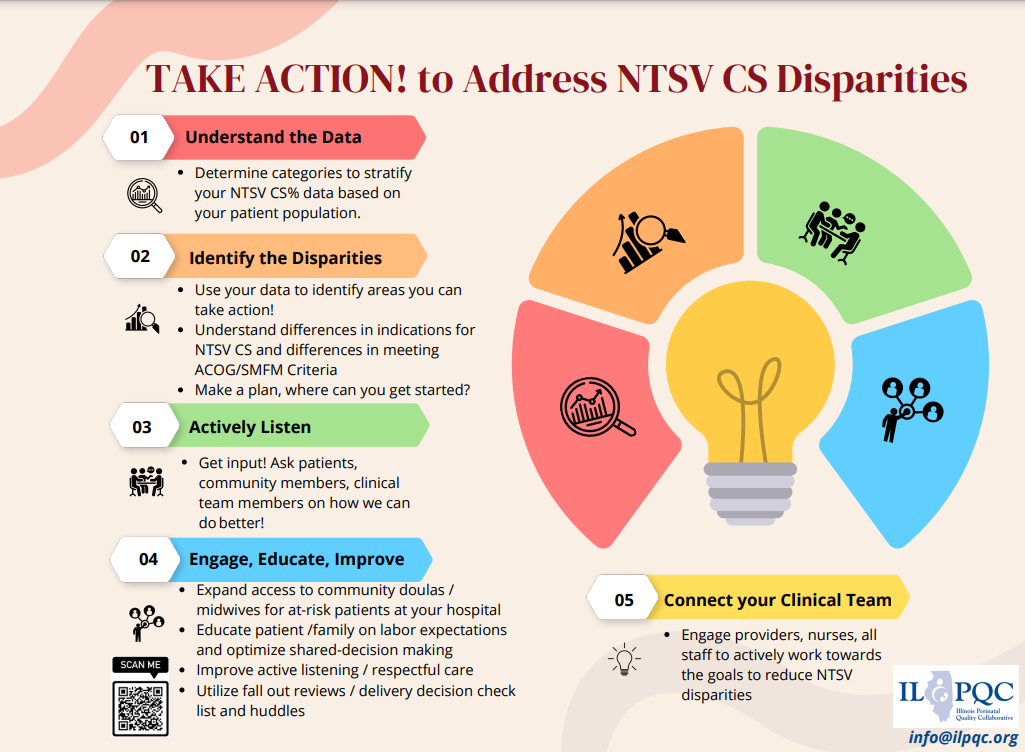 Steps to Address NTSV C-Section Disparities

Available in folder
Illinois Perinatal Quality Collaborative
19
Failed Inductions
Increasing compliance with ACOG/SMFM Criteria
Induction in your PVB Work
The use of induction has increased in the US concurrently with the increase of C-sections*
Variations in the management of labor induction likely affect rates of cesarean delivery including*:
Inconsistency in use of cervical ripening agents for the unfavorable cervix
Not allowing enough time in the latent phase before calling failed induction.
*https://www.acog.org/clinical/clinical-guidance/obstetric-care-consensus/articles/2014/03/safe-prevention-of-the-primary-cesarean-delivery
Illinois Perinatal Quality Collaborative
21
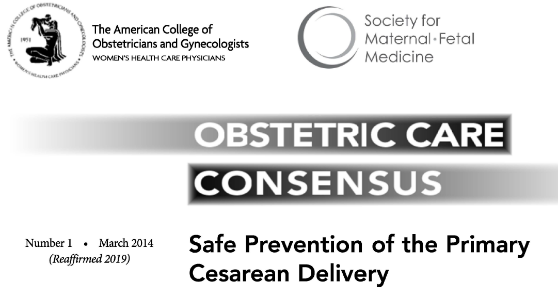 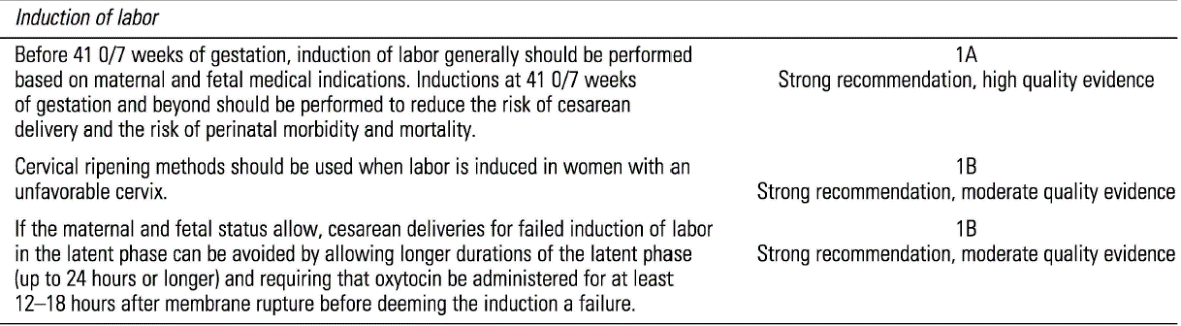 Illinois Perinatal Quality Collaborative
22
ACOG/SMFM Criteria Induction
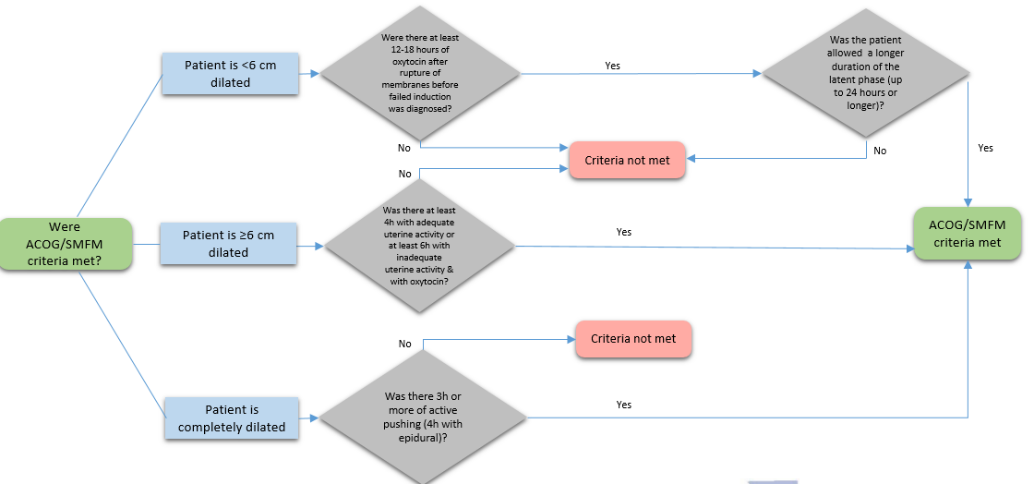 Process Flow is located in the ILPQC PVB Toolkit and can be used to review whether ACOG/SMFM Criteria was met
Illinois Perinatal Quality Collaborative
23
Improving % NTSV C-Sections Meeting ACOG/SMFM Criteria Requires Culture Change
Empower shared decision-making and practice patience to achieve goals
Illinois Perinatal Quality Collaborative
24
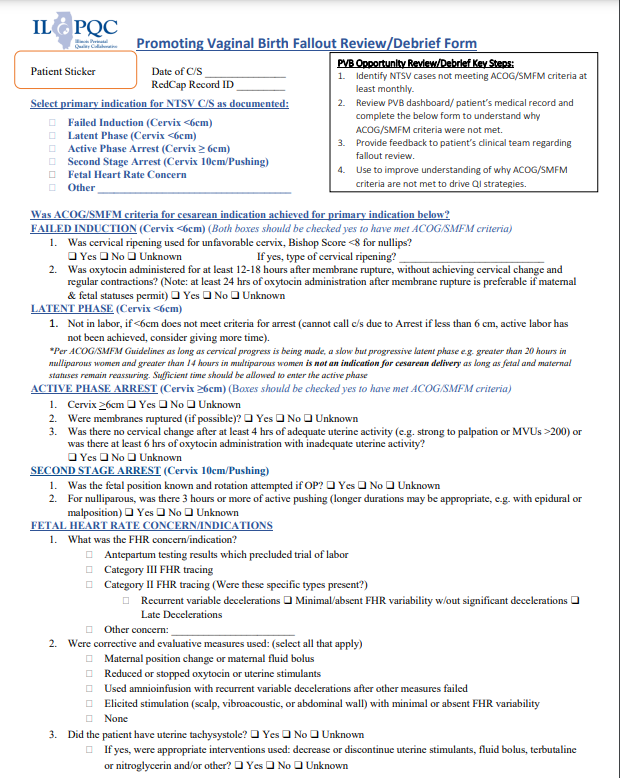 Key ILPQC Resource for Fallout Review NTSV C-Section Cases Not Meeting ACOG/SMFM Criteria
Understand which ACOG/SMFM guidelines not met
Provide feedback to clinical team 
Identify patterns and areas to work on
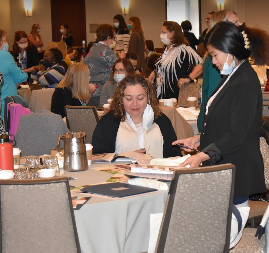 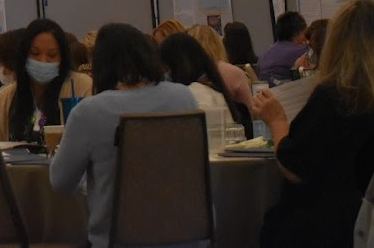 Illinois Perinatal Quality Collaborative
25
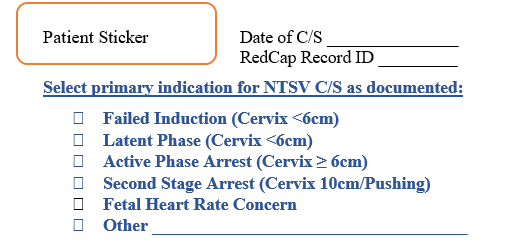 1
Select the primary indication for C/S that is documented
2
Determine whether ACOG/SMFM Criteria for cesarean indication was achieved by answering the questions listed on the indication
Illinois Perinatal Quality Collaborative
26
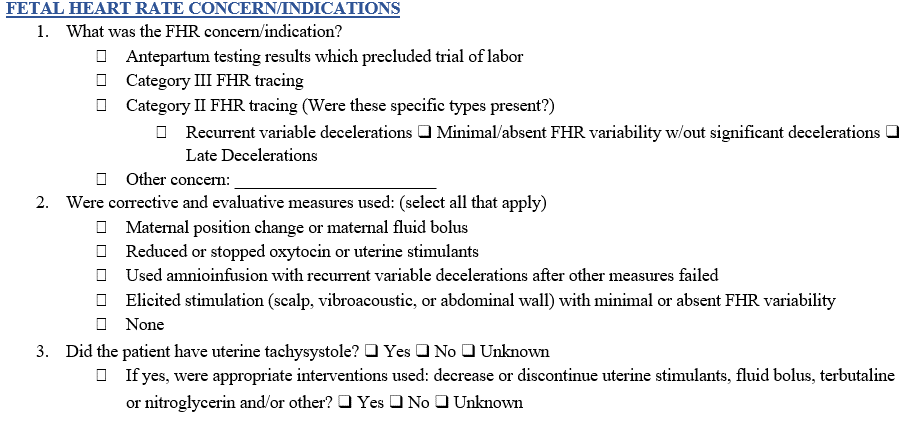 2 Cont…
Determine whether ACOG/SMFM Criteria for cesarean indication was achieved by answering the questions listed on the indication
Illinois Perinatal Quality Collaborative
27
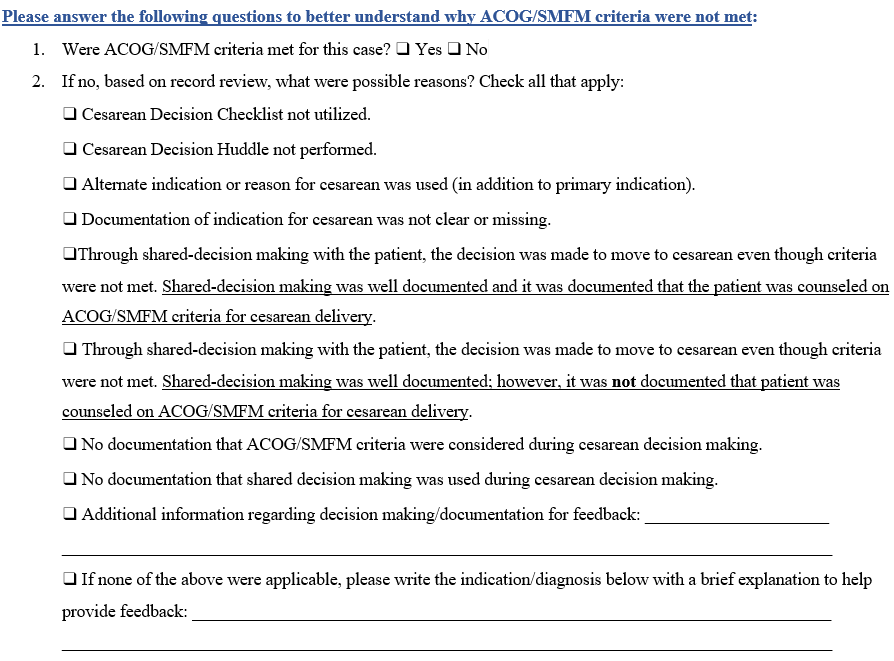 3
Answer this list of questions to better understand why ACOG/SMFM Criteria were not met
Illinois Perinatal Quality Collaborative
28
Fallout Review of NTSV C-Section Cases Not Meeting ACOG/SMFM Criteria
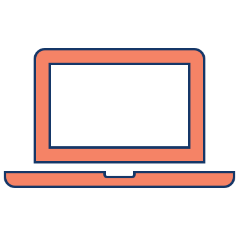 Fallout Review
Illinois Perinatal Quality Collaborative
29
Key Takeaways from PVB Breakout Session
Strategies for Fallout Review:
Review of all fallouts as well as C/S meeting guidelines at monthly OB meeting 
Peer review of all fallouts and corrective actions provided
Fallout review at monthly OB in a case study format
1-1 peer reviews MD to MD to increase awareness of c/s not meeting criteria
Mentoring model pairing OBs with high and low rates
Match providers on same shift with different skill sets
Second opinion prior to elective C/S from OB hospitalists
30
What about the ARRIVE Trial?
The New England Journal of Medicine, August 8, 2018, Grobman, et al, Labor Induction versus Expectant Management in Low-Risk Nulliparous Women. 
RCT compared labor induction at 39 weeks to expectant management up to 42 2/7 weeks among low risk nulliparous women.  
Primary outcome was neonatal morbidity. There was no difference. 
Secondary outcome: cesarean section rate which was lower in the induction group that in the expectant management group. (18.6% vs 22.2%)
31
[Speaker Notes: Published in 2018 was RCT in community and university hospitals that compared labor induction at 39 weeks to expectant management up to 42 2/7 weeks among low risk nulliparous women.  
Primary outcome- Composite Neonatal Outcomes
No difference in groupsSecondary outcome- CD
CD rate 18.5% Induction Group 
CD rate 22% Expectant Management Group]
What about the ARRIVE Trial?
Rigorous selection process, not simply patient or physician directed request.
High degree of compliance with ACOG/SMFM recommendations for arrest of labor and those utilized in PROVIDE. 
Patients undergoing elective induction of labor did experience a 30-40% increase in length of labor compared to patients who were allowed to enter labor spontaneously.
32
[Speaker Notes: A strict definition for failed induction related to cervical ripening, labor duration, and labor management needs to be adopted and practiced to prevent a potential spike in cesarean rates. The increase in labor time indicates that the management of labor is a critical factor for women both induced and expectantly managed.]
PVB Toolkit Induction Resources
Illinois Perinatal Quality Collaborative
33
PVB Toolkit:National Induction Resources
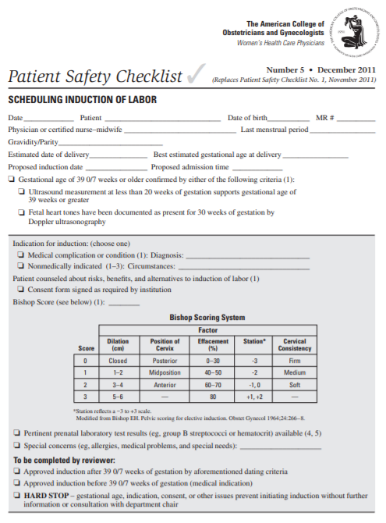 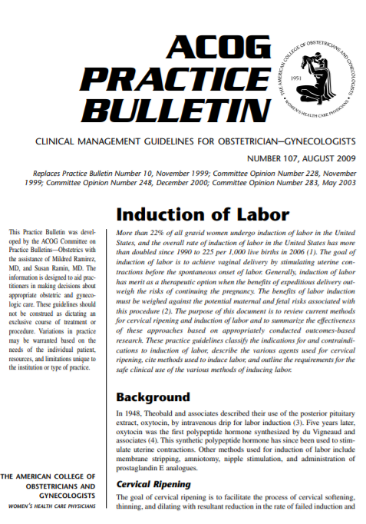 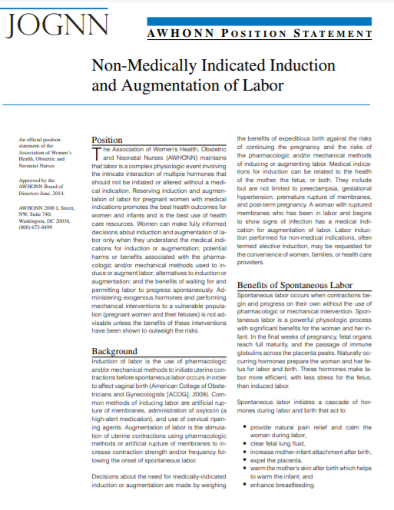 ACOG Practice Bulletin
AWHONN Position Statement
ACOG Induction Checklist
Illinois Perinatal Quality Collaborative
34
PVB Toolkit Induction Resources
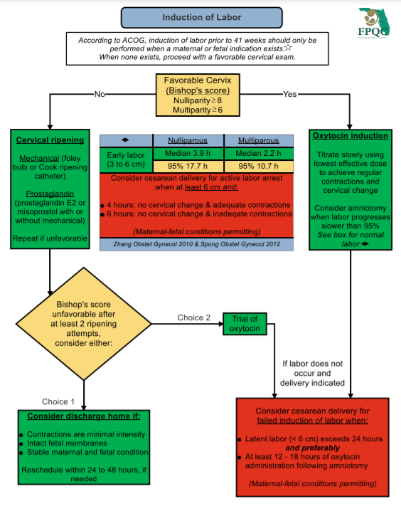 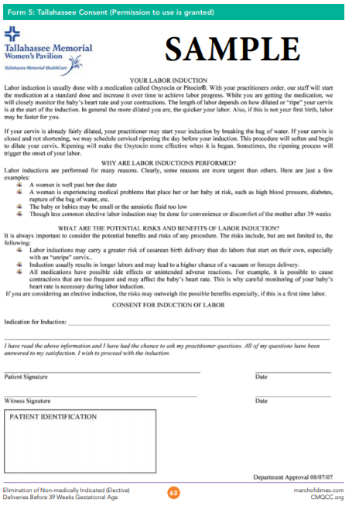 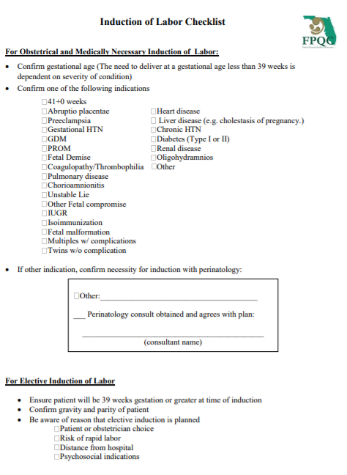 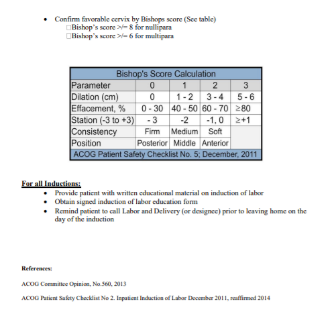 FPQC Sample Induction Checklist
FPQC Induction Algorithm
FPQC Sample Induction Consent
Illinois Perinatal Quality Collaborative
35
Northwestern Medicine Prentice Women’s HospitalChicago, IL
Marissa Wernick, MSN, RN, RNC-OB 
Manager, Labor and Delivery, Antepartum, OB Triage
mpierce1@nm.org
NMH Promoting Vaginal Birth
Presented by: 
Marissa Wernick, MSN, RN, RNC-OB 
Manager, Labor and Delivery, Antepartum, OB Triage
mpierce1@nm.org
Northwestern Memorial HospitalPrentice Women’s HospitalChicago, Illinois
Level 3 Perinatal Designation

CY 2022 - 11,509 deliveries

Beds - 32 LDRs, 5 ORs, 8 PHRs

Induction Volume - Up to 14 scheduled/day; 44% IOL Rate
Our PVB Journey
Achieving RN vs Physician buy in
“Who is the ‘problem?’” vs “We can all help”
Defining the categories
Failed induction < 6cm
Arrest of Dilation/Descent ≥ 6cm
Initial road blocks
Decision checklist/huddle
Successes
Sharing of group & provider level data
Tool development
Labor support
Documentation support
39
Promoting Vaginal BirthsNMH NTSV Cesarean Section Rate
23.2% CY21
21.4% CY22
22.8% CY23 YTD
Nulliparous, Term, Singleton, Vertex Deliveries
Promoting Vaginal BirthsNMH NTSV Cesarean Section Rate
23.2% CY21
21.4% CY22
22.8% CY23 YTD
Nulliparous, Term, Singleton, Vertex Deliveries
Promoting Vaginal Birth Compliance by Cesarean Section Category
Sample 20 charts per month
42
Promoting Vaginal Birth Compliance by Cesarean Section Category
Sample 20 charts per month
43
Proactive Management of Induction/Augmentation
“Prentice Pathway”
Induction of labor with an unfavorable cervix 
 Plan CRIB and adjunct (either misoprostol or oxytocin) within 60 minutes of admission. 
Oxytocin is to be administered via standard dosing (increase by 2 mu/min every 15 minutes until contractions q 2-3 minutes or 200 MVU/10 minutes, if IUPC in place).
AROM within 60 minutes of CRIB expulsion
Begin pushing within 30 minutes of complete dilation.


Induction of labor with a favorable cervix.
Oxytocin initiation within 60 minutes of admission, to be increased by standard dosing (2 mu/min every 15 minutes until contractions q 2-3 minutes or 200 MVU/10 minutes, if IUPC in place).
AROM performed within 60 minutes of admission.
Begin pushing within 30 minutes of complete dilation
Proactive Management of Induction/Augmentation
“Prentice Pathway”
Augmentation of labor
Oxytocin initiation within 60 minutes of admission, to be increased by high-dose protocol (6 mu/min every 15 minutes until contractions q 2-3 minutes or 200 MVU/10 minutes, if IUPC in place). 
  AROM performed within 60 minutes of admission. 
Begin pushing within 30 minutes of complete dilation.
NMH Pre-Cesarean Decision Tool
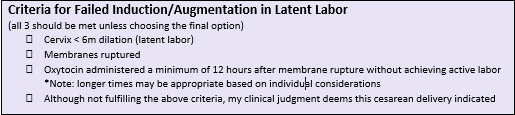 46
Delivery Summary
C-Section Indications
Labor Support Tool
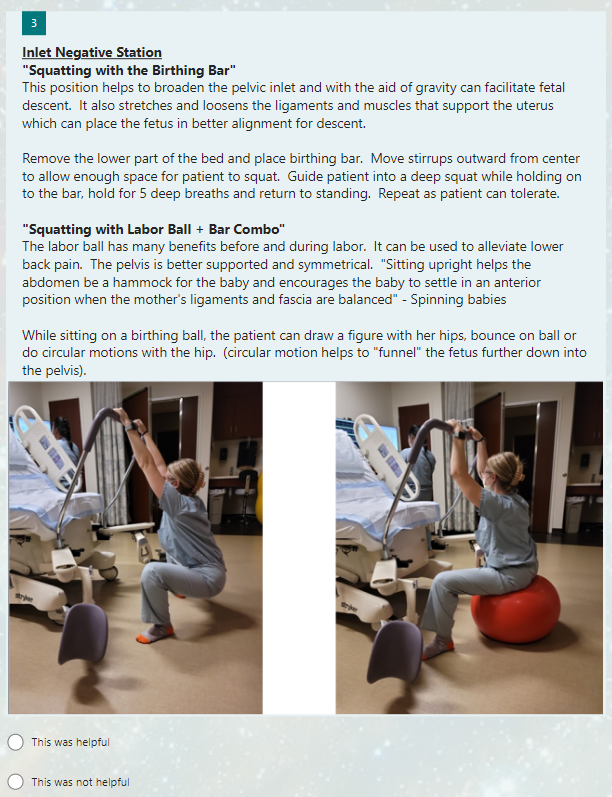 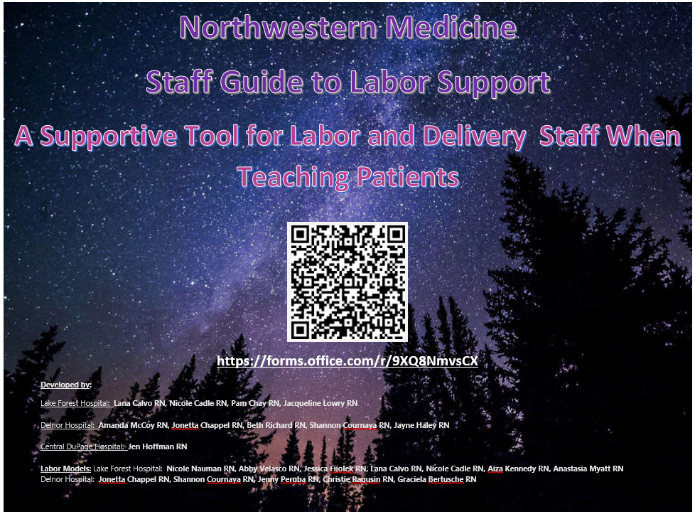 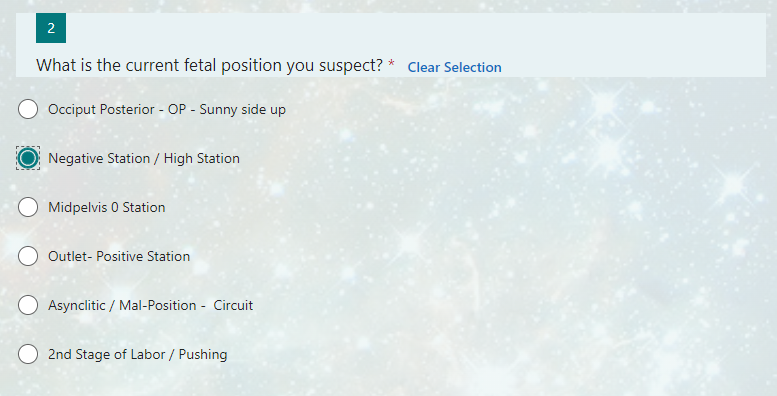 Labor Induction Brochure
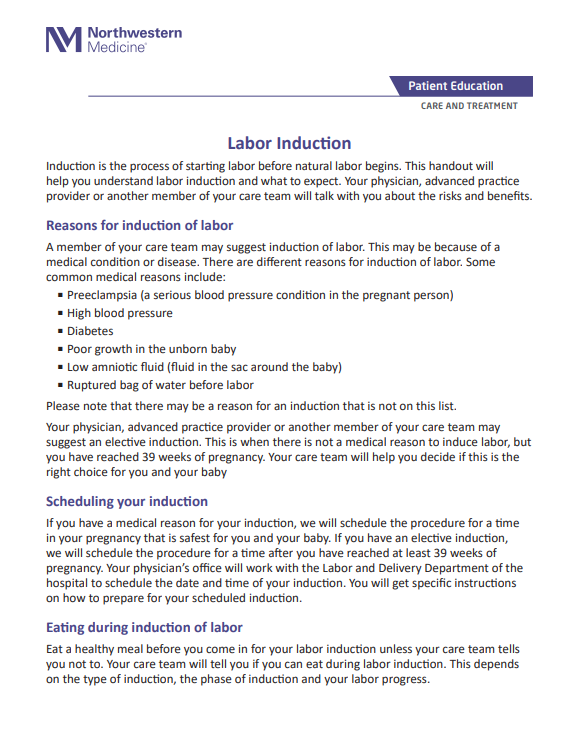 49
Cesarean Section Pre-op Documentation
EPIC Dotphrase
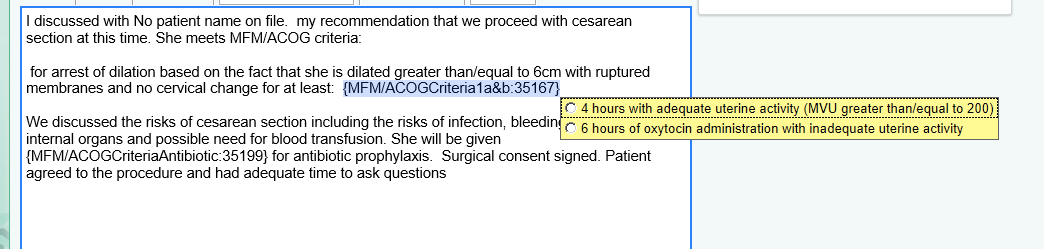 Next Steps
Deeper dive into each of the categories

Chart reviews for failed induction

Pitocin management

Timeline

Decision factors
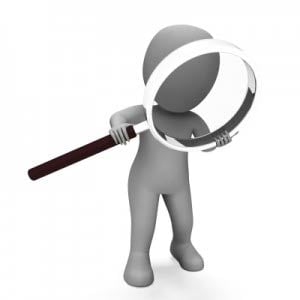 Polling
Get ready to share!
Question 1: Fallout Reviews
Are you sharing your fallout review with the team that performed the C/S?
Yes
No
How is the fallout review being shared?
During OB meeting
1-1 with provider who performed C/S
Is your team doing fallout reviews for NTSV C-Sections not meeting ACOG/SMFM Criteria?
Yes, for all C/S not meeting criteria
Yes, for some C/S
No
Are you using the ILPQC Fallout Review form?
Yes
No, but using a different form
No, not doing fallouts
Come off mute or put in the chat what your process is for doing fallout reviews!
Illinois Perinatal Quality Collaborative
53
Question 2: Failed Inductions
Which ACOG/SMFM Criteria is most commonly not being met for failed inductions?
Allow at least 12-18 hours after membrane rupture with oxytocin provided
Allow at least 24 hours of latent phase (from start of induction)
Both
Are your providers and nurses aware of ACOG/SMFM Criteria for failed induction?
Yes
No
Not sure
Come off mute or put in the chat what barriers your team is facing to get 70% of failed inductions to meet ACG/SMFM Criteria
Illinois Perinatal Quality Collaborative
54
ILPQC is here to help you get across the finish line!
We are here to help!
We are here to support!
Schedule a personalized QI Support Call, email info@ilpqc.org to schedule a check-in call 
Check-in calls planned with all teams not yet achieving key aims.
Illinois Perinatal Quality Collaborative
55
Upcoming PVB Calls
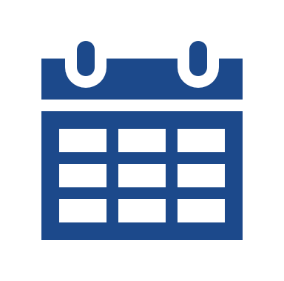 What Summer PVB Webinar Topics will be helpful for your team to achieve QI Excellence?
Put your ideas in the chat!
Illinois Perinatal Quality Collaborative
56
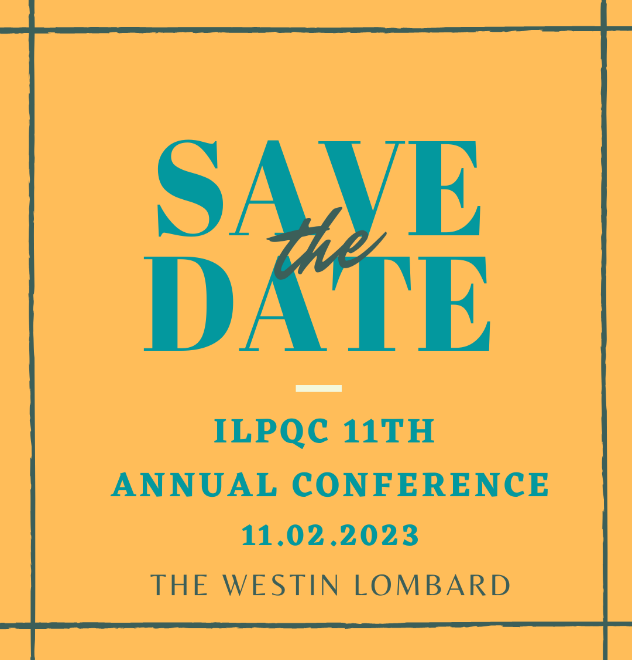 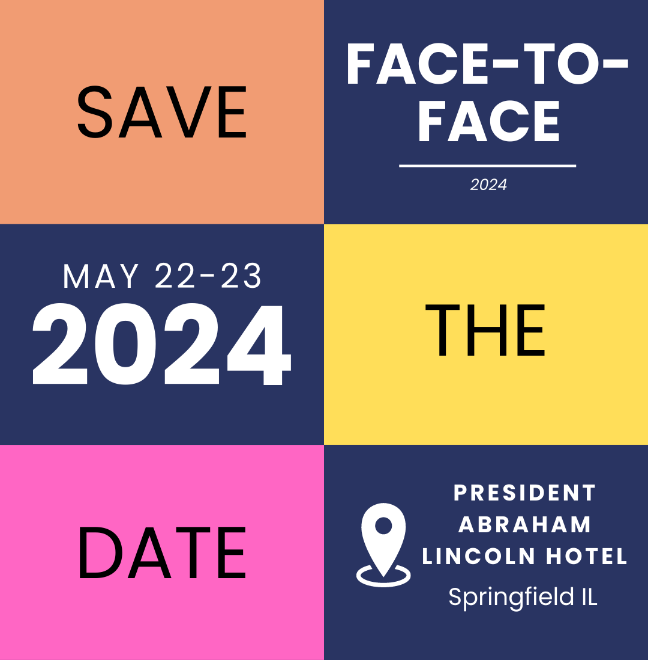 Illinois Perinatal Quality Collaborative
57
Thanks to our Funders
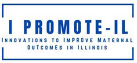 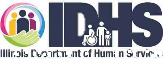 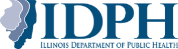 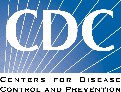 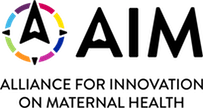 In kind support:
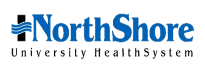 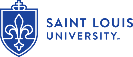 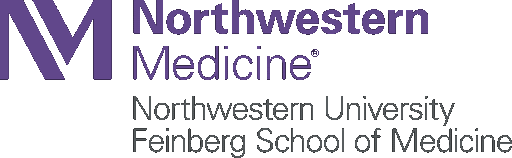 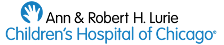